Coherent Synchrotron Radiation Study
Sasha Novokhatski 
SLAC National Accelerator Laboratory

XVII Super B Workshop and Kick Off Meeting
May 28 – June 2, 2011
La Biodola, Isola d’Elba, Italy
What is CSR ?Coherent Synchrotron Radiation
electro-magnetic fields
image from LCLS
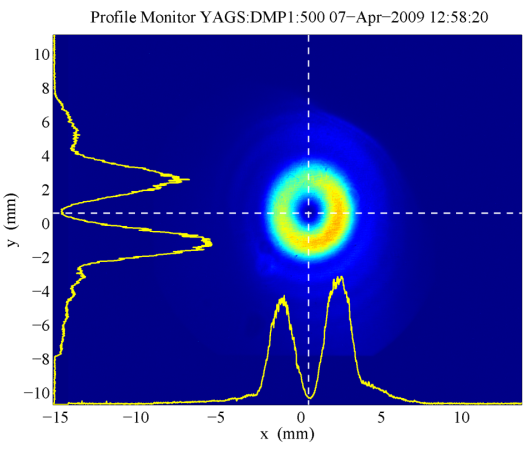 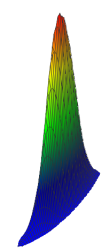 in a vacuum chamber 
inside a bending magnet
excited by 
a short bunch
5/31/2011
How to calculate CSR? we need to solveMaxwell's equations    and Newton’s equations
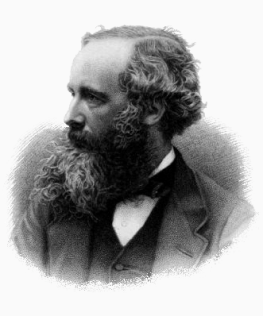 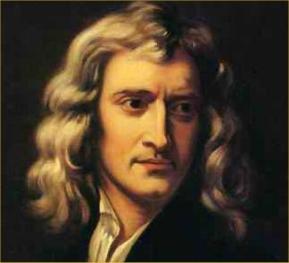 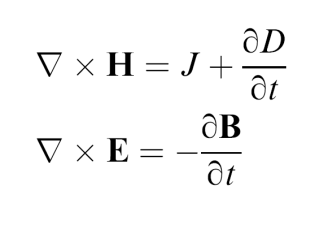 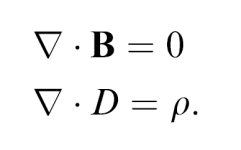 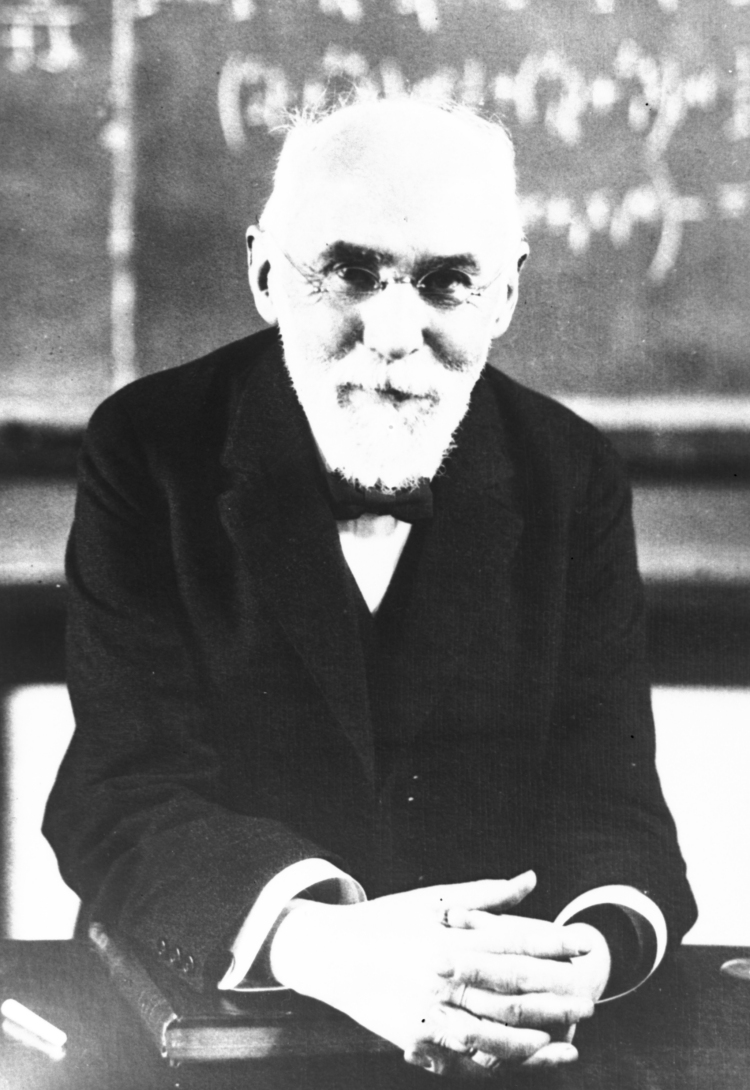 Lorentz's force
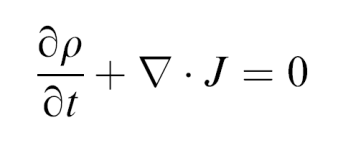 5/31/2011
Recently a new method was developed at SLAC
The method is based on an implicit scheme for solving the electromagnetic equations. 
This algorithm is free of frequency dispersion effects which means that all propagating waves will have their natural phase velocity, completely independent of simulation parameters like mesh size or time step. 
Other known methods, usually explicit, have “mesh driven” dispersion and because of this they need a much smaller mesh size which slows down calculations and can sometimes cause unstable solutions. 
An implicit scheme is a self-consistent method that allows us to calculate fields of much shorter bunches.
5/31/2011
Physics of CSR: Field dynamics in a magnet
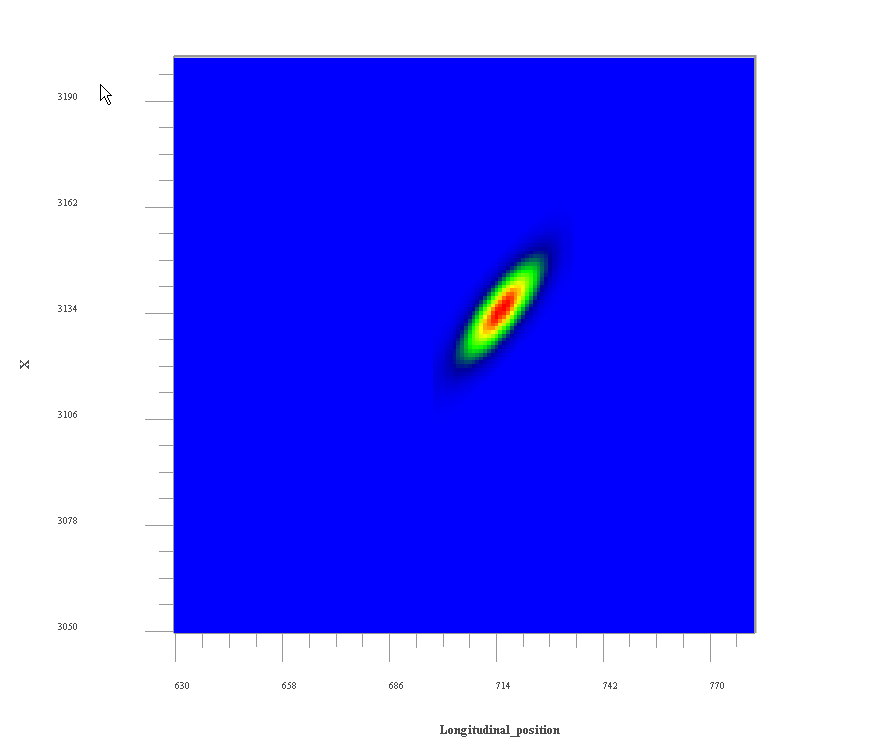 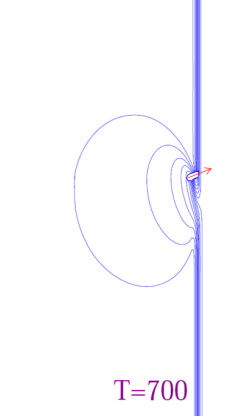 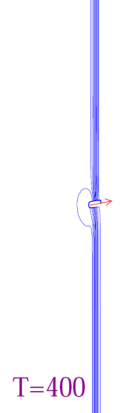 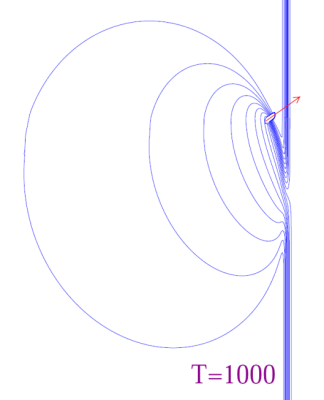 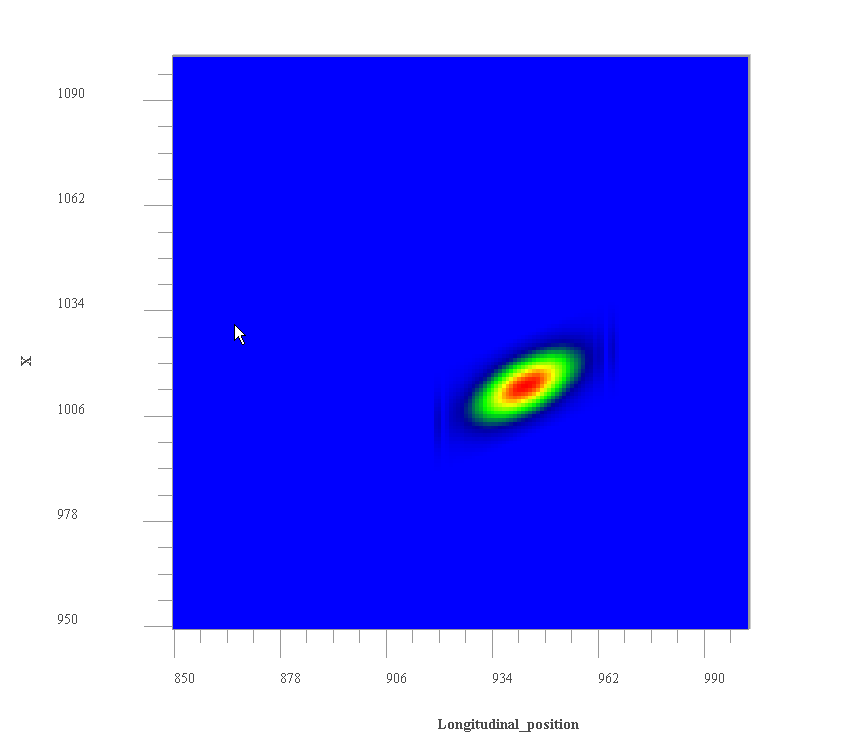 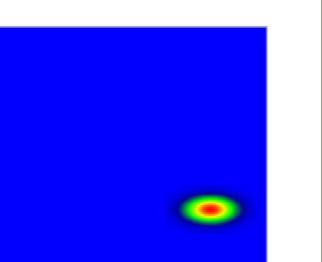 5/31/2011
Movie show
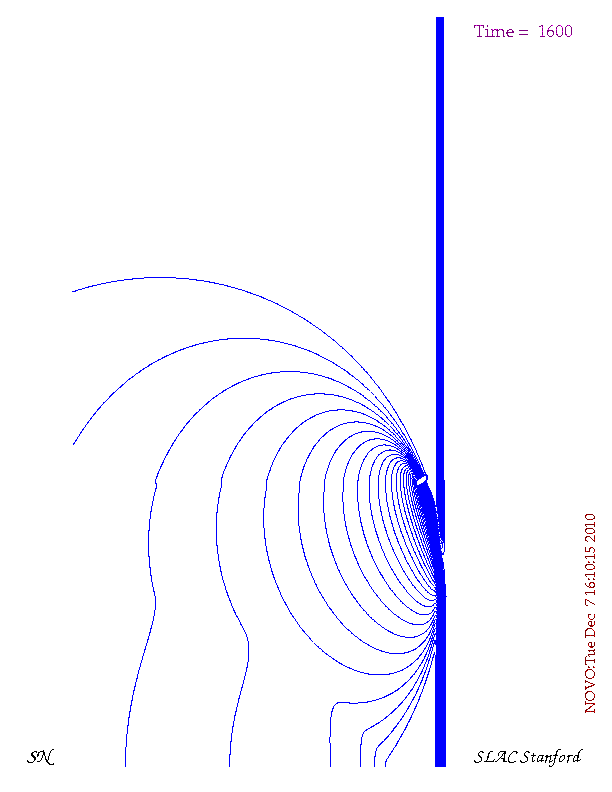 Chamber wall
v
Initial direction
Chamber wall
5/31/2011
Movie show
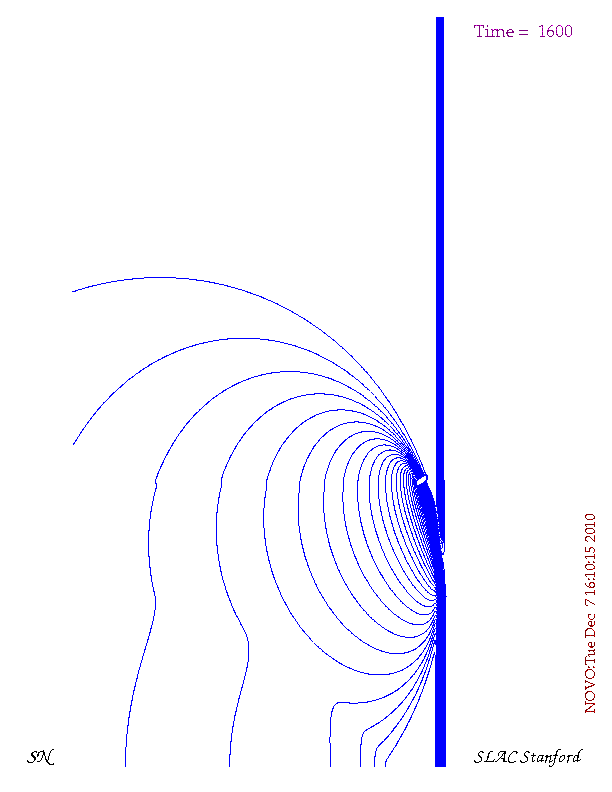 Chamber wall
v
Initial direction
Chamber wall
5/31/2011
Bunch self-field remakes itself moving in a magnetic field
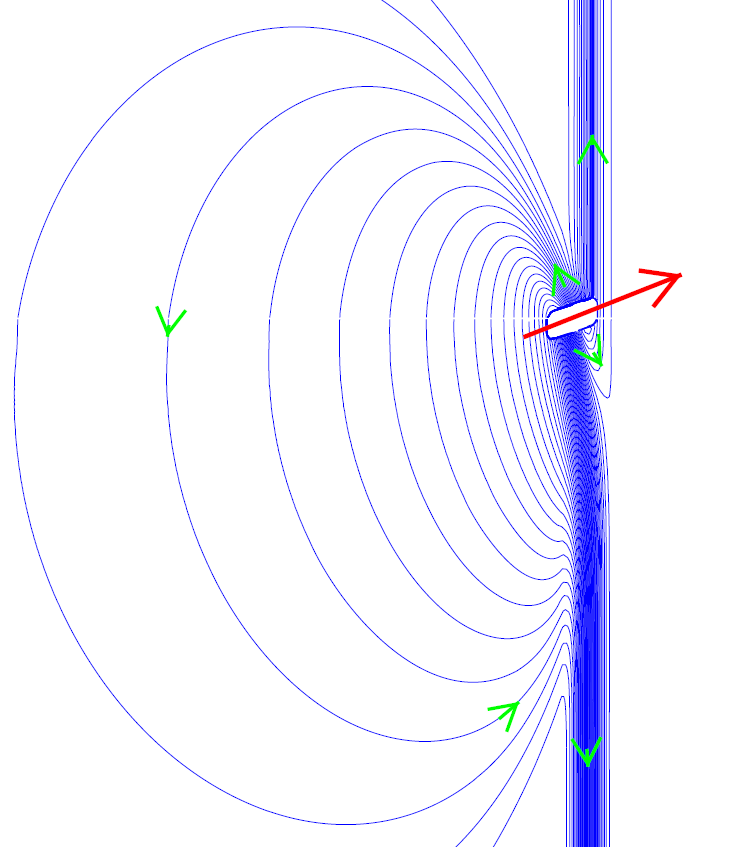 The upper field lines take the position of the lower lines 


The white box shows the bunch location
The red arrow shows the bunch velocity vector

Green arrows show field line directions




The lower field lines take the place of the upper lines
V
5/31/2011
The picture becomes clear if 
we decompose the field
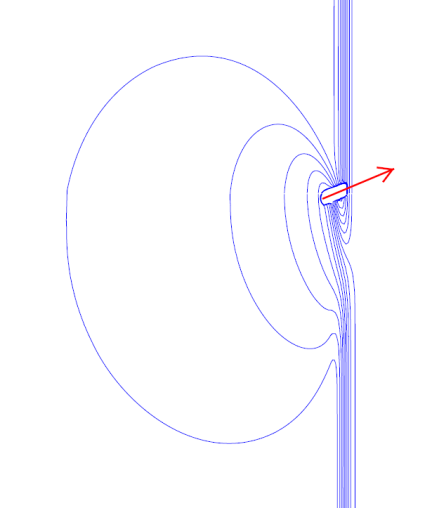 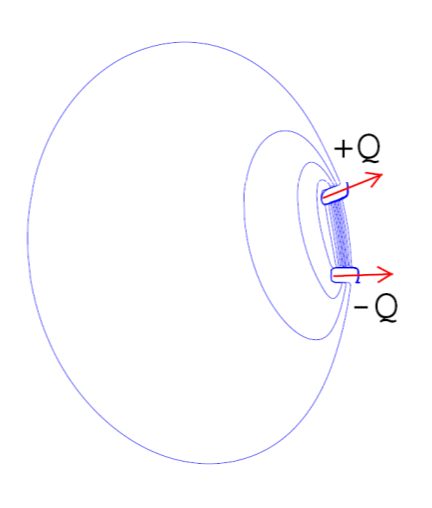 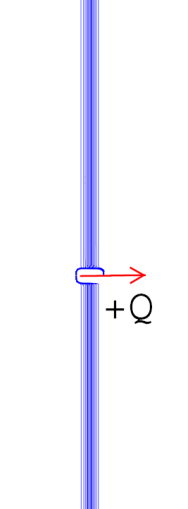 =
+
field of a bunch moving straight in the initial direction
Decomposition of the field of a bunch moving in a magnetic field into two fields:
field of a moving dipole
5/31/2011
Decomposition as an analog  of a Feynman diagram
There could be a close analogy between the field decomposition and the Feynman diagram. 

A real electron produces a virtual photon, which decays into an electron-positron pair, corresponding to a dipole. 

The positron can annihilate with the ongoing scattered electron to emit a photon. This photon corresponds to synchrotron radiation.
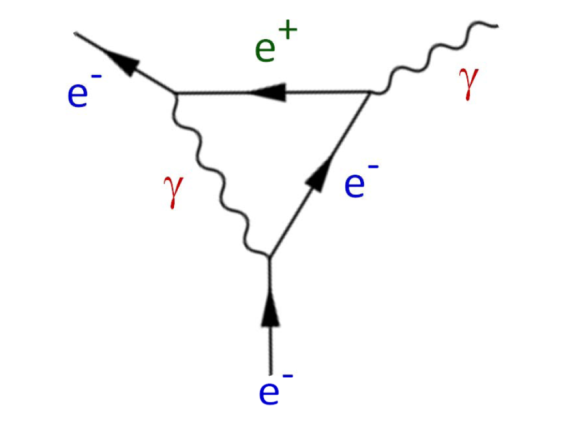 5/31/2011
Detailed plot of a dipole field
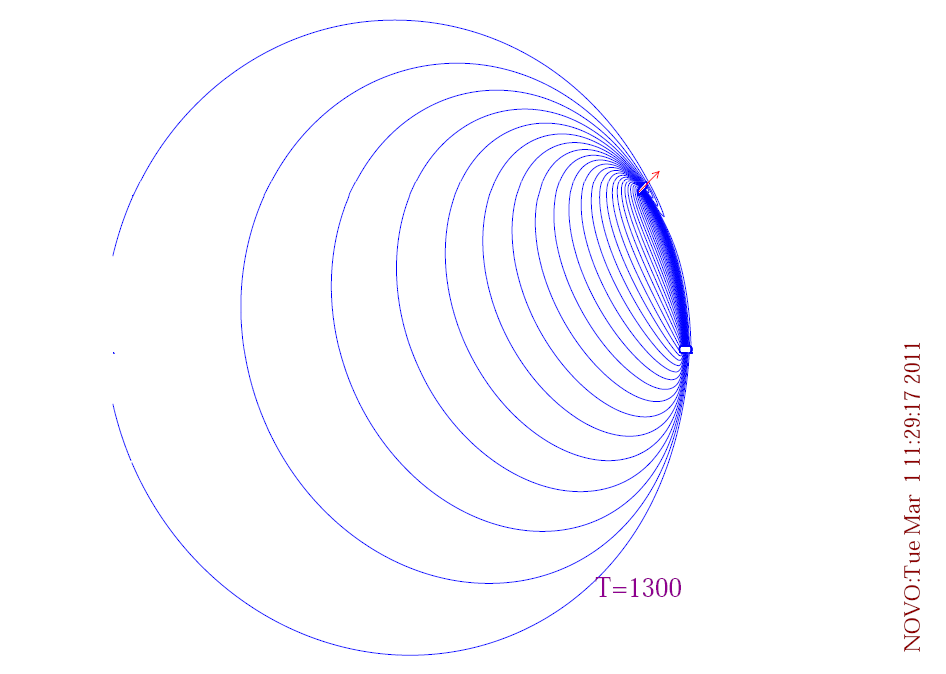 5/31/2011
Comparison with a classical synchrotron radiation
g - region in front of  a particle
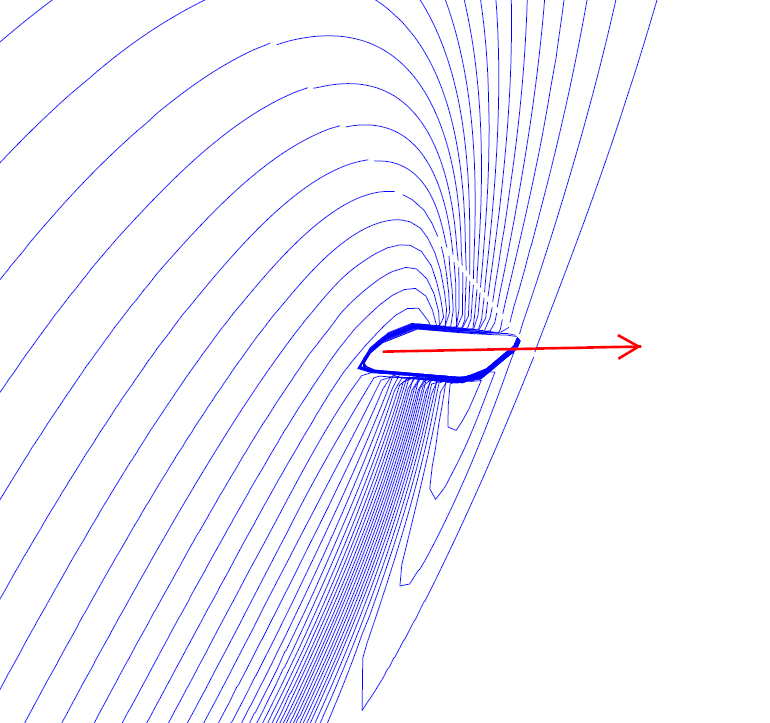 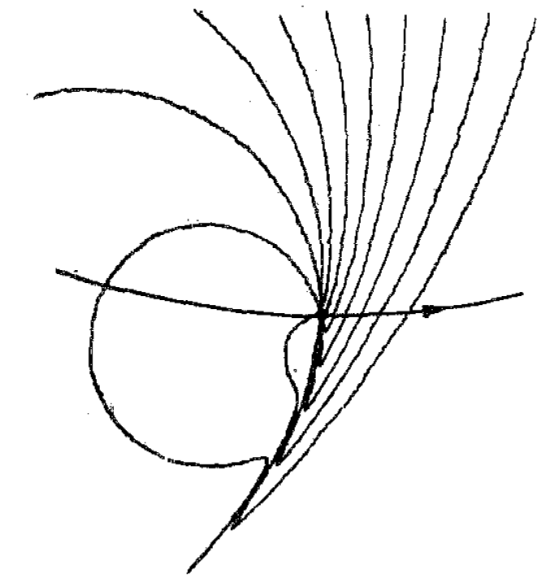 (g=6)
equivalent bunch length
for a bending radius r
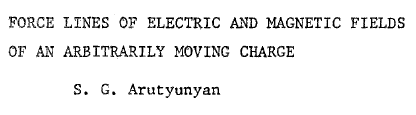 5/31/2011
An absolute dipole electric field in time
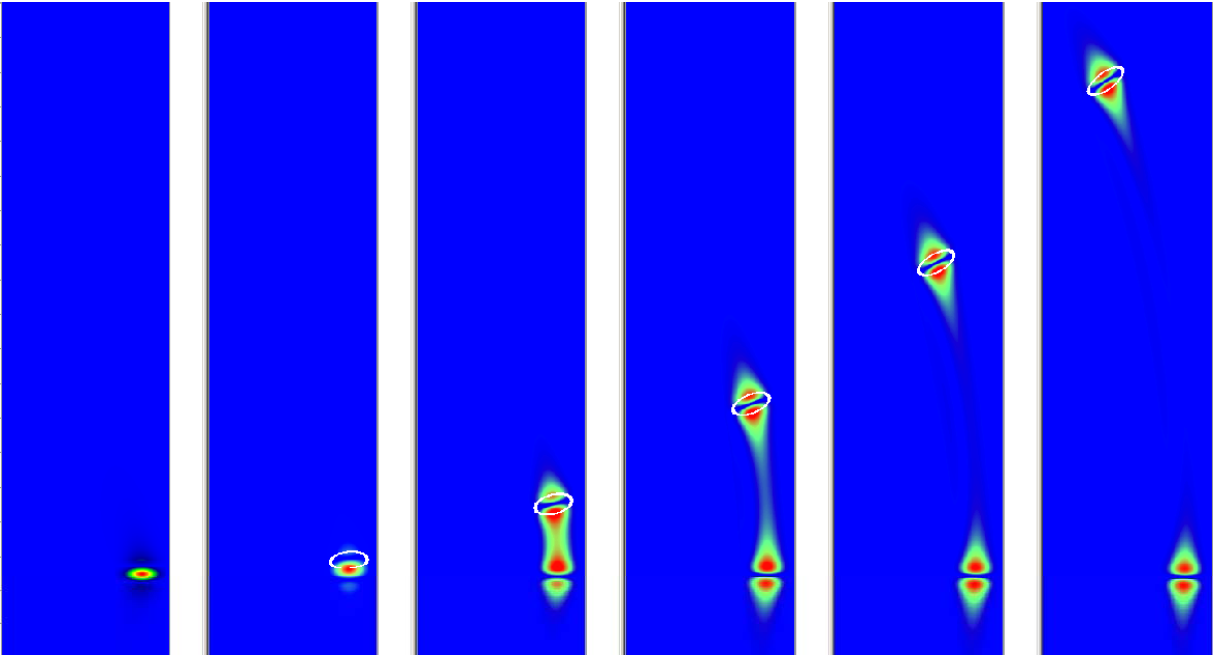 The white oval shows the real bunch contour.
When a dipole is created  an electric field appears between a real bunch and a virtual bunch. This field increases in value and reaches a maximum value when the bunches are completely separated and then it goes down as the bunches move apart leaving fields only around the bunches.
5/31/2011
Electrical forces inside a bunch
Bunch shape
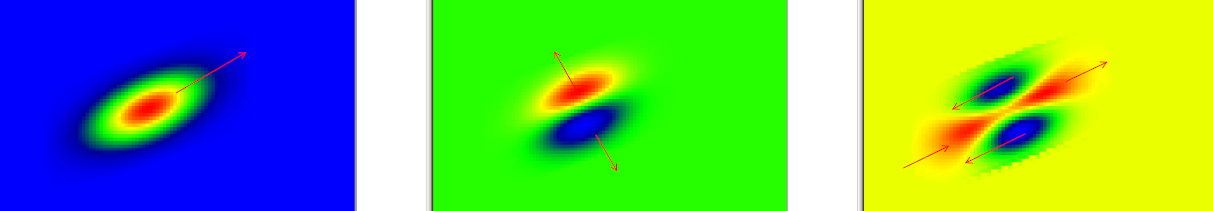 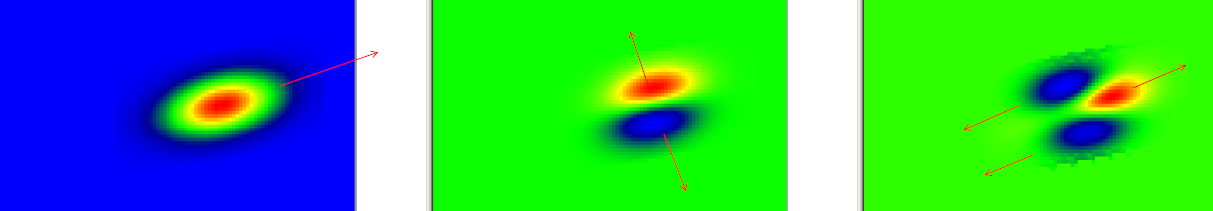 t
i
m
e
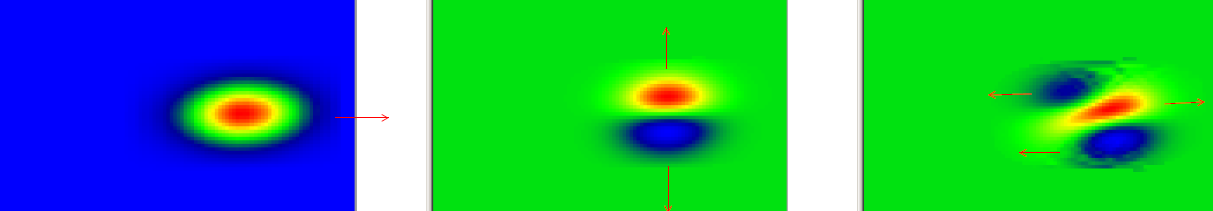 5/31/2011
Electrical forces inside a bunch
Bunch shape
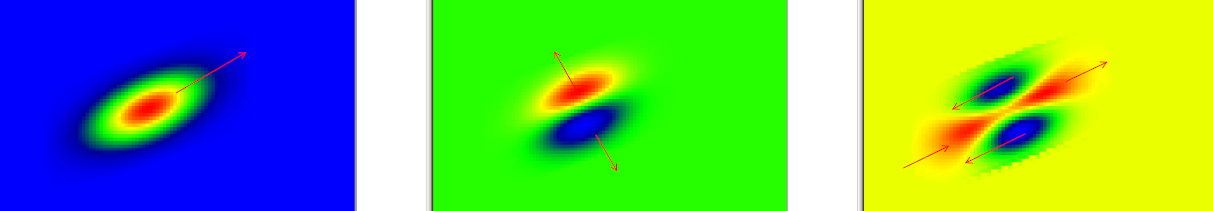 The transverse force is the well known space-charge force, which probably is compensated by a magnetic force in the ultra-relativistic case.
The collinear force is responsible for an energy gain or an energy loss. The particles, which are in the center, in front and at the end of the bunch are accelerating, whereas the particles at the boundaries are decelerating.  
       The total effect is deceleration and the bunch loses energy, however the bunch gets an additional energy spread in the transverse direction.
5/31/2011
Coherent edge radiation?
Image of the magnetic field
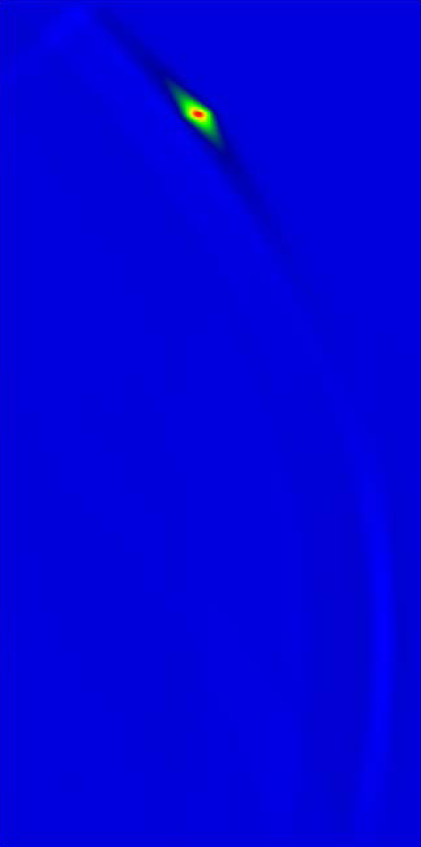 Bunch trajectory
Some fields propagate along 

 initial beam direction
Initial beam direction
5/31/2011
Magnetic field plots
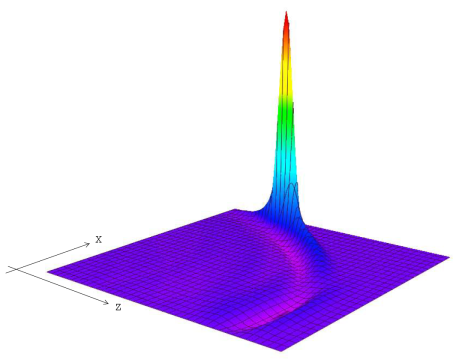 Magnified
Bunch field
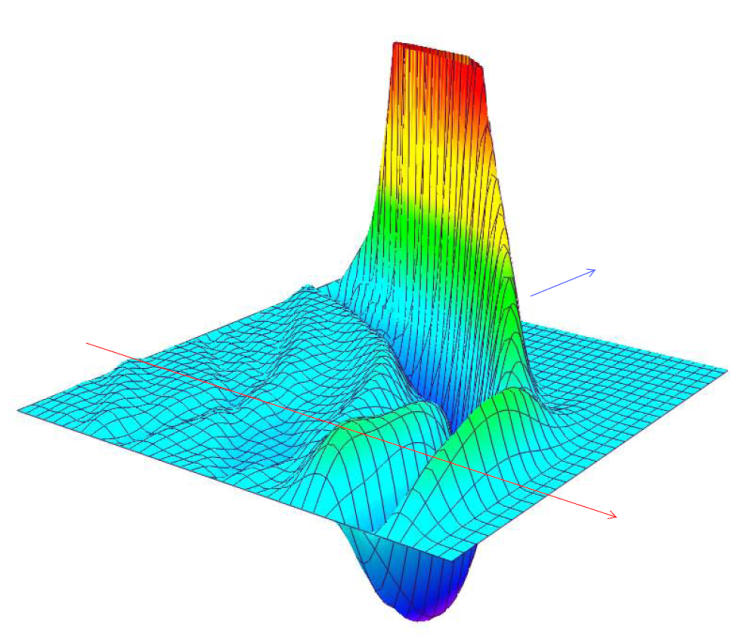 Current  beam direction
Initial beam direction
5/31/2011
Images of radiation (transverse magnetic field)
very similar to the images, which we have seen on the YAG screen after the dump magnets, which the beam bend down at the LCLS.
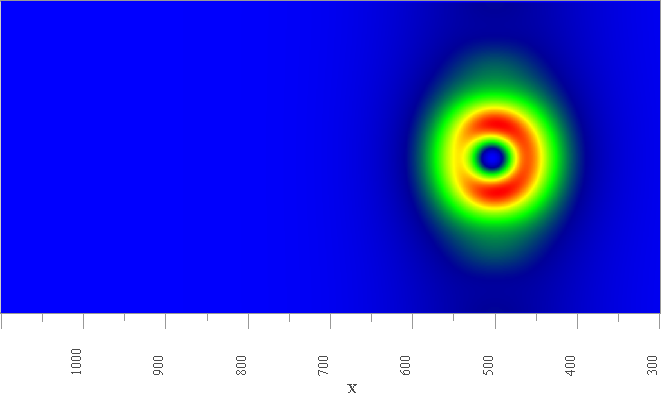 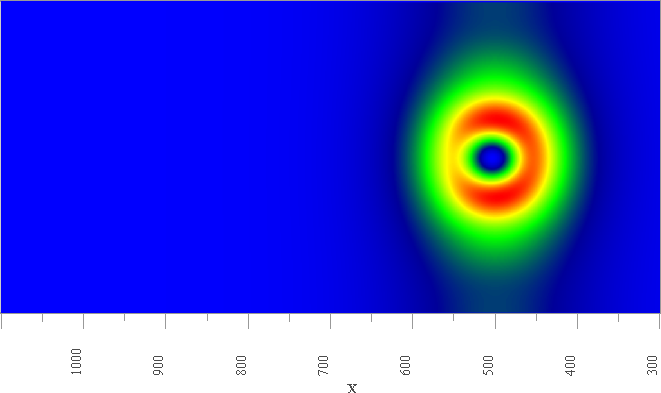 Edge
radiation
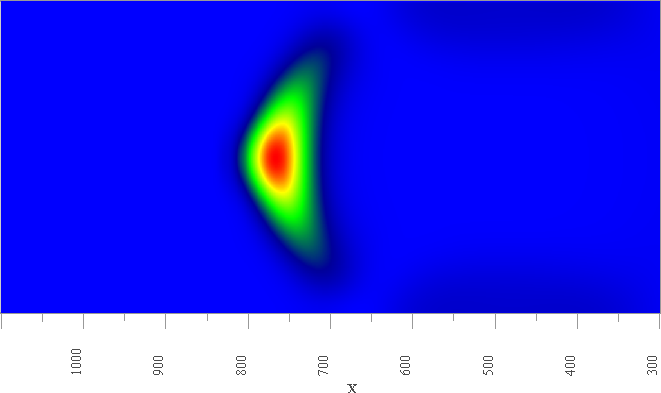 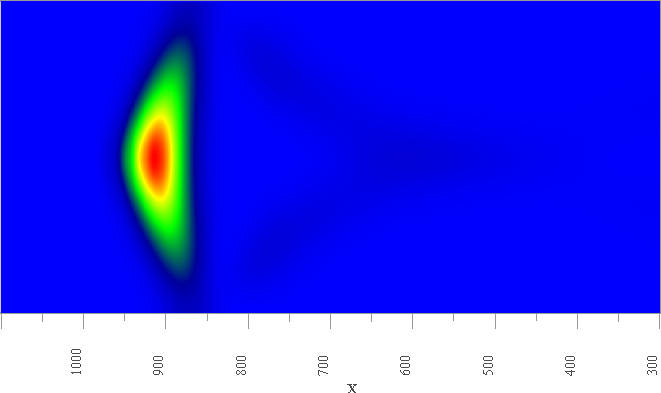 Synchrotron
radiation
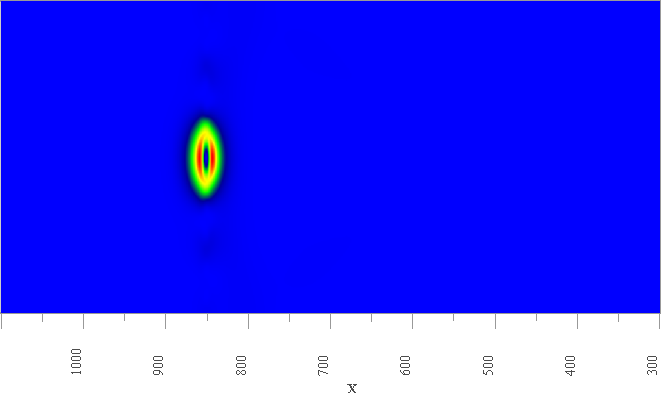 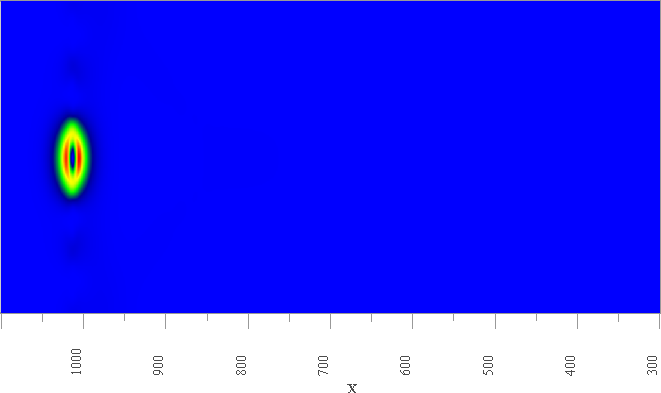 Bunch field
Z=0.73 m
Z=1.0 m
5/31/2011
How undulator works?
Movie?
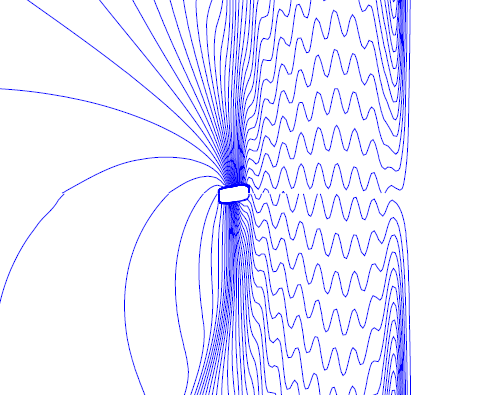 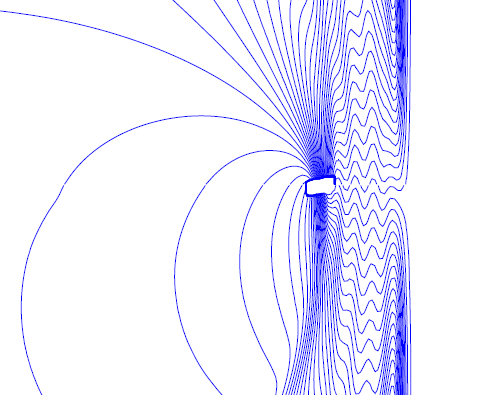 After 5 undulator periods
After 10 undulator periods
With each undulator period the bunch is delayed by one period of radiation
5/31/2011
Movie show
Undulator
5/31/2011
Super-B parameters. March 3, 2010
5/31/2011
PEP-II HER dipole (measurement)
5/31/2011
PEP-II LER pumping chamber
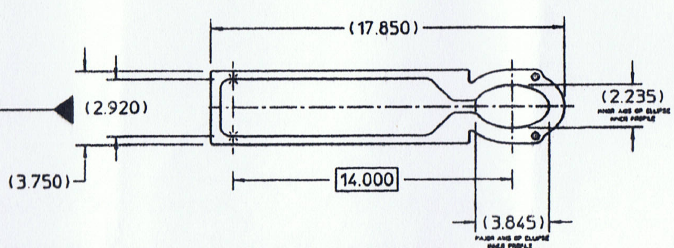 5/31/2011
PEP-II LER dipole (a model)X beam position and magnetic field
5/31/2011
SuperB LER dipoleX beam position and magnetic field
5/31/2011
SuperB LER dipole (a model)X beam position and magnetic field
5/31/2011
Bunch CSR energy loss per turn (a model)
5/31/2011
Energy loss along a bunch
5/31/2011
Summary
PEP-II and Super-B factory have smaller size of the vacuum chamber than KEKB
The CSR effect is almost dammed for Super-B.
However an additional energy spread due to the beam position change inside the bending chamber  has to be taken into account
5/31/2011
Acknowledgments
The author would like to thank
 Mike Sullivan and R. Clive Field 
for help and valuable comments;
.
5/31/2011